KyCPA Student Membership
Your role as a Student Ambassador
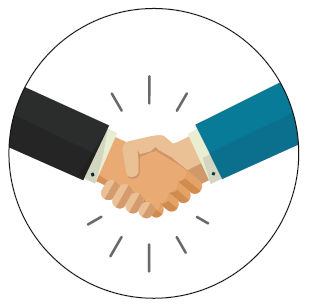 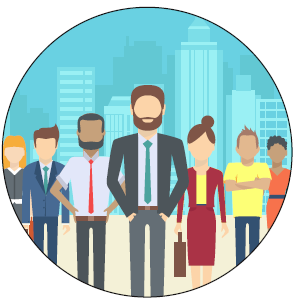 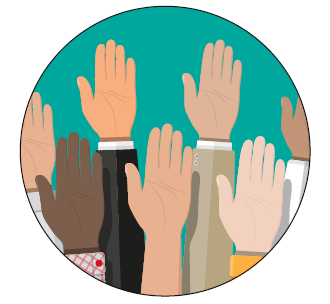 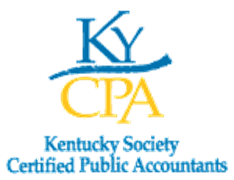 A few key things to know
Student membership is free – including one year after graduation
Membership is available to accounting students attending college in Kentucky (or border schools)
Students can register easily on our website 

Kycpa.org/futurecpas/collegestudentresources
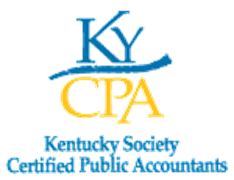 As a student ambassador you will…
Encourage students to take advantage of membership benefits & attend KyCPA programs
Represent KyCPA on campus
Act as a source of information about membership and the path to become a CPA
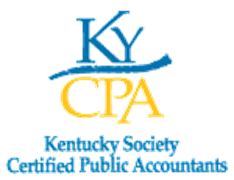 [Speaker Notes: You will be playing an important role for the future of the CPA profession, and represent an organizations dedicated to helping students along their journey.  

It’s important to know what is included in membership with KyCPA, and how students can utilize their membership to make the most out of the resources they have available.]
About the KyCPA
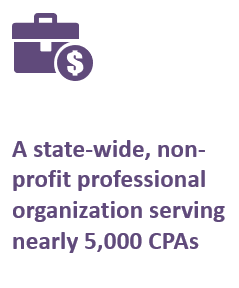 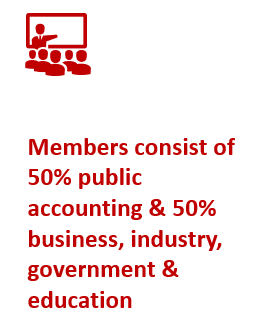 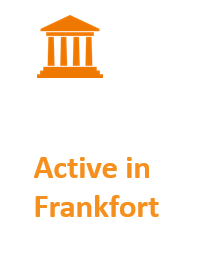 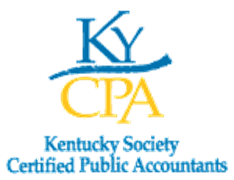 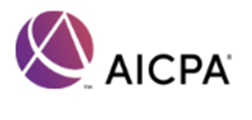 [Speaker Notes: State-wide membership organization serving nearly 5k CPAs.
Membership consist of 50% public, and 50% B&I, government, and education. 
KyCPA is very active in Frankfort, ensuring the business climate in KY is always improving and evolving.]
KyCPA Student Benefits
Scholarship opportunities
FREE CPA Exam Workshops, Accounting Interview Day, College to Accounting Professional University & More
Discounts on CPA Exam Review Courses
Eligibility to serve on committees
E-subscription to The Kentucky CPA Journal
Student E-Newsletter
Free entry into select CPE events and conferences
Invitation to member-only events

Plus, it’s FREE!!
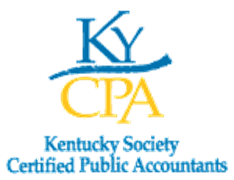 [Speaker Notes: -Membership and all the resources and benefits associated with it is FREE.
-Networking opportunities to meet other CPA hopefuls as well as local CPAs.
-Get up to date information and news about the profession that is important for you and your future.

KyCPA benefits to highlight:
-review course discounts
-free tech webinars
-all student programs/workshops are free to attend
-e-news and KY CPA Journal subscriptions
-student members can serve on committees – great for networking and exploring different career paths

Questions?]
Upcoming KyCPA Student Events
CAP U: Friday October 13—Saturday October 14 at KyCPA office in Louisville. 
2 day conference designed to enhance professional skills, develop leadership skills, master interviewing techniques, perfect networking and communication skills, & learn about career opportunities.
$25 deposit when registering (fully refunded upon check in for the event)
If you need a hotel room, registration deadline October 6
If you don't need a hotel room, registration deadline October 10
Virtual CPA Exam Prep Workshop: Oct 26 5:30—7:30pm Eastern
Virtual Mock CPA Exam: Nov 16 2:00—6:00pm Eastern
Educational Foundation scholarship applications open Nov 1
ResponsibilitiesDedicate approx. 15 hours per semester per year fulfilling Ambassador responsibilities consisting of:
Complete 3 reports per semester
Informal reports, approx 1 paragraph
Semester goals, mid semester report, end of semester report
Organize and plan minimum 1 recruiting event per semester
Submit planned event request a minimum of 2 weeks before event date
Submit follow-up event report within 1 week of completion
Budget of $250 per semester (in two installments)
Connect with mentor monthly 
Respond to KyCPA staff and mentor within a timely manner
Recruit successor
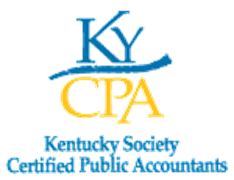 [Speaker Notes: Semester Goals – Due February 3rd to Zoe
1. How many activities do you plan to complete for the entire semester?
Classroom presentations, Accounting club visits, any activity you have the opportunity to promote KyCPA Student Membership and benefits
2. How many new members do you plan to recruit?
Use your faculty liaison to help set a reasonable goal; this will vary on each campus
3. Set a personal goal to obtain from your mentor – what do you want to gain from this relationship?

Classroom visits
PPT provided
Ask educators to allow about 10 minutes at the beginning or end of class for you to give your presentation; start with the classes you are enrolled, then branch out to other accounting/business classes
These will be where you promote membership and events the most and are vital to a successful semester as an Ambassador

Monthly meetings with your mentor – in-person or via conference call. Keep your mentor in the loop and utilize them throughout the semester.

Assist KyCPA staff with planning campus events - The spring semester event is still being determined, once it’s decided, you will be asked to help coordinate the date, time, and location of this presentation, as well as advertise that it is happening. Work with your faculty liaison to determine the best time during the semester for us to plan this visit. 
Respond to KyCPA staff and mentor within a timely manner – don’t ghost us. We know you’re busy, so are we and your mentors, but responding within a reasonable timeframe is your professional responsibility.

Provide support to accounting clubs on campus – try to give a presentation during one of the club meetings, attend any club events you are allowed/able and promote KyCPA/AICPA membership and events.

Recruit successor – if you cannot/do not want to continue as the Ambassador for the spring semester, please keep an eye on potential successors and encourage them to apply for the position.

Questions?]
Ambassador Benefits
Mentor Opportunity
Letter of recommendation
Credit for community service hours
Invitation to KyCPA Spring Awards Banquet and recognition from the podium
Eligibility to join KyCPA Accounting Career Opportunities Committee; this includes an invitation to KyCPA’s annual Leadership Luncheon
Enhanced points toward your KyCPA scholarship application
$250 bonus per semester if all duties are fulfilled
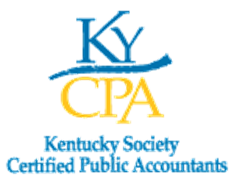 [Speaker Notes: Mentor Opportunity – please utilize your mentor, this doesn’t just pertain to Ambassador responsibilities, ask career advice, setup a shadow day, etc.

Letter of recommendation – if you do well as an Ambassador, we will happily write you a letter of recommendation for scholarships, internships, etc.

Credit for community service hours – If you are member of BAP or accounting club that requires this, we can sign off. 

Invitation to Spring Awards Banquet – held in April in Louisville, network with over 300 CPAs, and receive recognition from the podium during the program; you will receive an email invitation in March.

Eligibility to join ACO committee – committee in charge of college programs; includes invitation to Leadership Luncheon/Annual Members Meeting in June; network with over 100 CPAs

Faculty Rep – your recommending educator from your application; if you need help securing a room for an event, or promoting events, ask faculty rep. 

Enhanced points on scholarship application – being an Ambassador not only looks great on your resume, it will have a heavier weight when applying for a KyCPA scholarship

$250 bonus – if you fulfill all your duties efficiently and effectively; checks will be mailed at the end of the semester; this is not guaranteed and is based on your performance

Questions?]
Ambassador Resources
Standards Agreement
Ambassador and mentor contact sheet
Semester Goals
FAQ Sheet
Event sign in sheet
Event reporting forms
This powerpoint and a recording of our zoom








https://www.kycpa.org/futurecpas/StudentAmbassadorResources

All on our website on our student ambassador page for your reference!
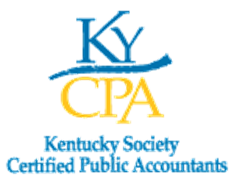 [Speaker Notes: Standards Agreement – You are agreeing to fulfill all duties discussed; sign both copies of Standards Agreement and give me the black and white copy. If at any point you decide you cannot fulfill your duties as an Ambassador, THAT IS OK, simply notify Zoe and your mentor, DO NOT stop replying and disappear on us. 

Ambassador Roster - Reach out to fellow Ambassador

FAQ – review to familiarize yourself questions students may have about membership, the exam and KyCPA

College Programs Handout – list of annual programs – be aware of programs and deadlines that fall during this semester

Scholarships handout – give to educators and have available during presentations – heavily promote right now

Membership brochure – contains member benefits and application information; have these available when you give presentations and at your social event

Ambassador flyer – hang around campus

Committee flyer – have these available when you give presentations and at your social event

Interview Day flyer – hang around campus – begin advertising immediately with deadline quickly approaching

Exam Workshops flyer – hang around campus

Flash drive – PPT to use when you give presentations; insert your name and remove highlighting on first slide BEFORE first presentation, monthly activity forms, event request/reporting forms, sign-in sheet (have this out a social event, scan and email copy with post-event report)

Kentucky CPA Journal – for your reference; student members receive a e-subscription

Possibility, Prestige & Potential – give copies to professors and students interested in the CPA profession

Giveaways – use these during your social event to encourage signing up for membership; everyone who completes the online application (which you verify, application is mobile friendly) is entered in a drawing and receives a t-shirt or gift card. Camera covers can be handed out during classroom visits or your social event.]
School specific pages on our site
Each of your schools has a specific landing page on our website where students can go for resources
Has information about your specific school’s accounting program
With your permission, your name and email address will be on there for students to reach out with questions
Example: https://www.kycpa.org/futurecpas/Bellarmine
Key Dates
September 29: Signed ambassador agreement, semester goals, and current mailing address due
November 1: Mid semester report due
December 1: End of semester report due, including expenses recap.
January 31: Semester goals due and virtual/in person check in with Zoe & mentor
March 15: Mid semester report due
April 26: End of semester report due, including expenses recap.
Now you are ready!
As student ambassadors you are the face of KyCPA on campus
Utilize KyCPA’s resources, people, and connections to make the most out of your campus events
Zoe Sapin
zsapin@kycpa.org
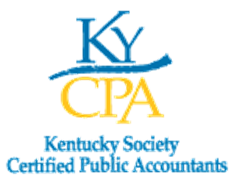 [Speaker Notes: Please remember as an Ambassador you are representing KyCPA  and should conduct yourself in a professional manner, this includes your attire. We hope you enjoy this experience and take advantage of all it has to offer. Questions?]
Meet your mentor!
Ashley Mathis (UofL) -- Bob Patterson
Alyssa Gorman (WKU) -- Jo Coffey
Matt Roe (IUS) -- Stephanie Smith
Hailey Mueller (Bellarmine) -- Angelica Wilson
Isaac Sexton (Berea) -- DeAnna Ellis
Jacob Sauls (Brescia) -- Lacey Cunningham
Meghan Adams (Midway) -- Myra Ryan
Hayden Davis (Georgetown) -- Jennifer Fritz
Lilly Page (Morehead) -- Amber Langston
Katherine Foster (Transylvania) -- Patrick McGuire
Joshua Carey (Cumberlands) -- Shawn Evans
Pamela Richardson (ECTC) -- Kim Burse
Brett Norvell (EKU) -- Haley Edlin
Elijah Gaines (Asbury) -- Rene Valadez
Tyra Wesson (Kentucky State) -- Tory Stanley